Universidad nacional de Chimborazofacultada de ciencias políticas y administrativascarrera de contabilidad y auditoria
NOMBRE: MARIA BELEN SAMANIEGO
SEMESTRE: 6TO
TEMA: ENFOQUES FILOSOFICOS DE CALIDAD
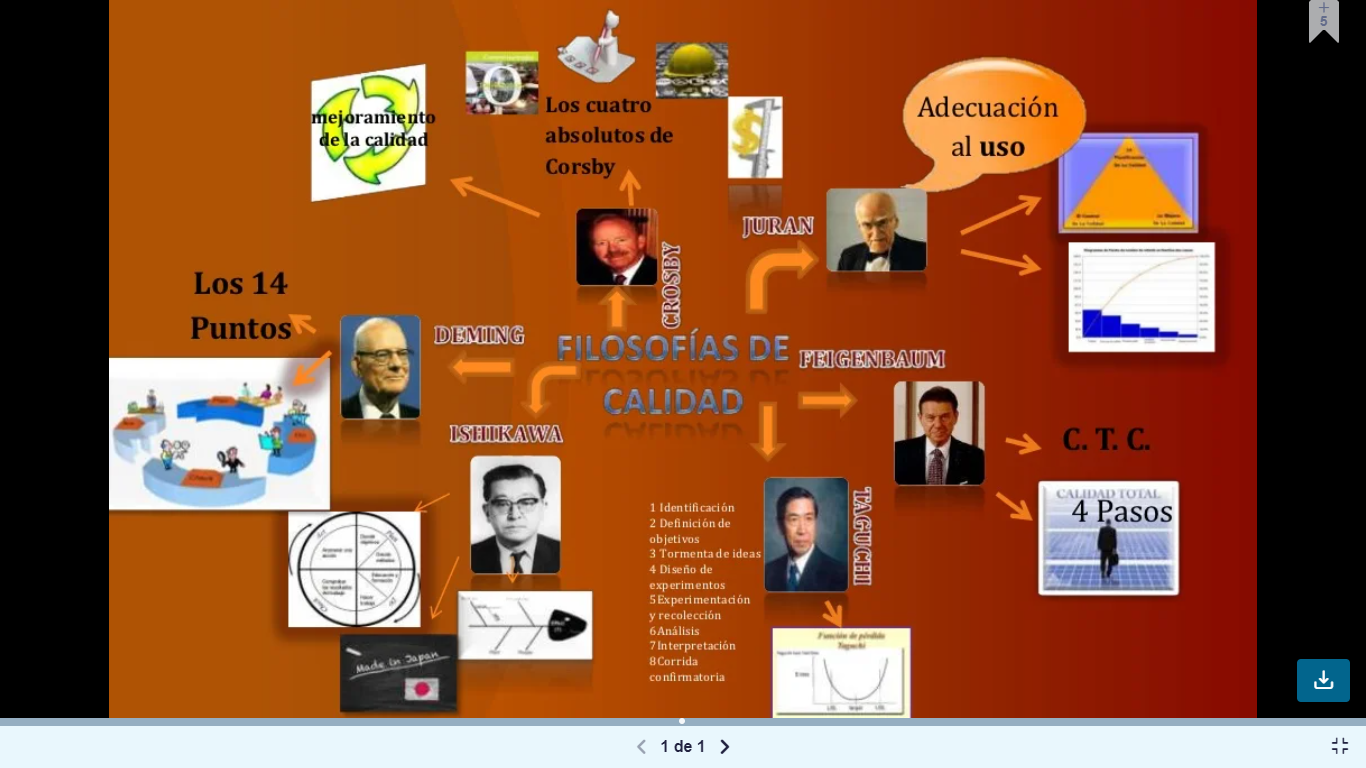 FILOSOFIA DE LA CALIDAD
Filosofía que permite introducir a la gente, en un proceso de mejora continua , motivándola para redescubrir el enorme potencial del ser humano y su aplicación en el trabajo bien hecho, con los consecuentes beneficios a la sociedad.
Ayuda a reencontrar el sentido del trabajo individual y grupal, la pertinencia de hacer las cosas bien desde la primera vez, conocer el costo de la no calidad, comprender el enfoque preventivo sobre el correctivo, entender que la calidad no es un problema sino una solución.
Ubicar al nuevo líder como facilitador de las condiciones de trabajo, resalta la importancia de tener un sistema solido que permita “aterrizar” y mantener la motivación de todo el personal de una organización y finalmente buscar la revalorización y dignificación del trabajo.
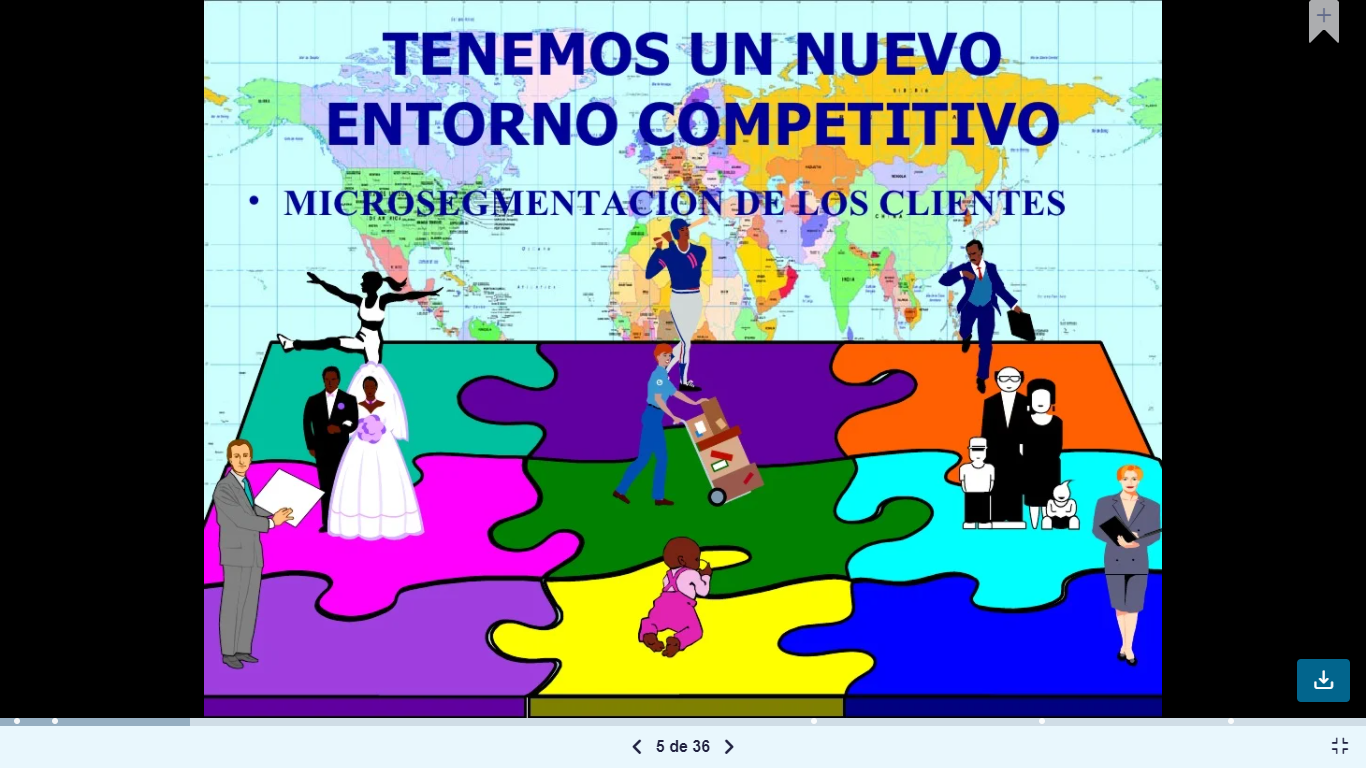 EDWARD DEMING
“LA CAUSA FUNDAMENTAL DE LA DEBILIDAD DE LAS INDUSTRIA (NORTEAMERICANA) Y DEL SUBSIGUIENTE DESEMPLEO ES LA FALTA DE GERENCIA POR PARTE DE LA OTRA DIRECCION”
“LA CALIDAD EN LA EDUCACION SI ES POSIBLE”
“ Mejorar la educación, y la dirección de la educación, exige la aplicación de los mismos principios que se tienen que utilizar para mejorar cualquier proceso de fabricación o de servicios”.
¿Qué ES CALIDAD?
LA TRES OLAS DE LA CALIDAD
CALIDAD TOTAL
ASEGURAMIENTO DE LA CALIDAD
CONTROL DE LA CALIDAD
ISO:9000:2000 MEJORAR CONTINUAMENTE LA CALIDAD
EVITAR DEFECTOS
GARANTIZAR QUE SE HACEN BIEN LOS PRODUCTOS
CALIDADA EN TODAS LAS ACTIVIDADES DE LA ORGANIZACION
CONTROL ESTADISTICO DE LA CALIDAD
ASEGURAMIENTO DE LA CALIDAD DEL PRODUCTO Y DEL RPOCESO
EFQM CALIDAD DE LA GESTION
VARIACION CALIDAD DEL PROCESO
ISO:9000:1996 GESTION DE LA CALIDAD
¿Qué ES CALIDAD
CALIDAD ES:
OBJETIVO
Mejora, mejora continua
Hacer bien, y cada vez mejor, las cosas adecuadas
Introducir la cultura de la calidad en centros públicos y trasladarla a su ámbito de gestión.
MEJORA ISTITUCIONAL
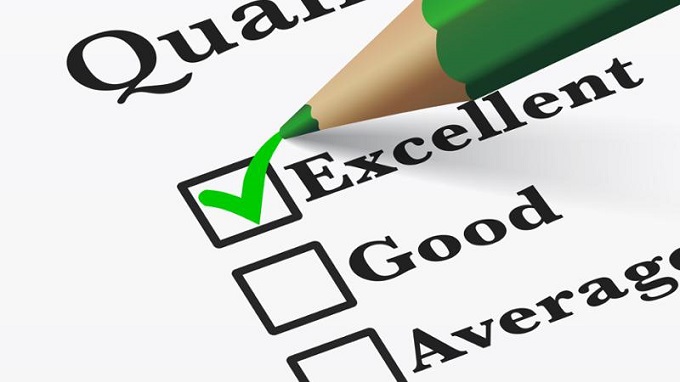 MEJORA PERSONAL
CALIDAD INSTITUCIONAL
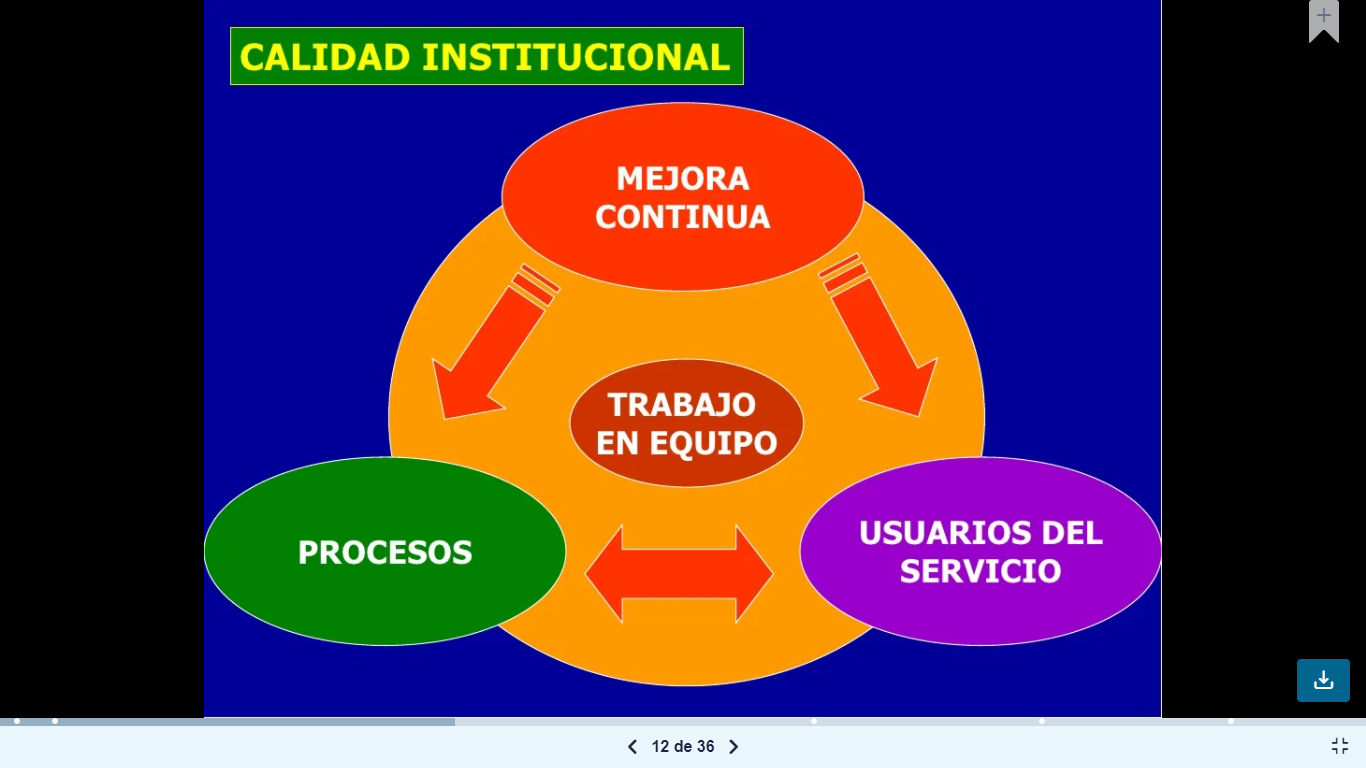 PRINCIPIOS FILOSOFICOS DE DEMING
Constancia en el propósito de mejora de la Calidad del producto servicio.
Cambio filosófico profundo
La inspección no mejora la Calidad
No compre basado exclusivamente en precio, Minimice el numero de proveedores.
Mejora permanente e irreversible de procesos.
Capacitación como actividad permanente.
Adopción e institución del liderazgo
Eliminación del temor.
Eliminar compartimentos estancos
Eliminación de los “slogans” de productividad que implica rigidez.
Eliminación de las cuotas numéricas rígidas.
Eliminación de las causas que impidan que cada uno pueda sentirse orgulloso con sus tareas.
Institución de un vigoroso programa de auto supervisión.
Involucrar a la totalidad del personal en el proceso de transformación.
SIETE PASOS DEL MEJORAMIENTO CONTINUO
PROBLEMA
DESCRIBIR SITUACION ACTUAL
IDENTIFICAR CAUSAS RAICES
PLANIFICAR
HACER
TOMAR ACCIONES CORRECTIVAS
VERIFICAR
MEDIR RESULTADOS
ESTANDARIZAR EL PROCESO
ACTUAR
COMENZAR DE NUEVO
DETERMINAR PASO A SEGUIR
CICLO PHVA
JOSEPH M. JURAN
Juran es una de las figuras mas importantes en el Control de Calidad y la Administración moderna. Sus aportes en este campo, junto con los de Deming y Drucker son la base de la creación de la Administración de la Calidad Total japonesa.
TRILOGIA JURAN
Planeación de calidad
Control de calidad
Mejoramiento de la calidad
LA CALIDAD ES LA “EDUCACION PARA EL USO SATISFACIENDO LAS NECESIDADES DEL CLIENTE.”
LOS 4 PASOS DE JURAN PARA OBTENER RESULYTADOS
10 PASOS PARA MEJORAR LA CALIDAD
Establecer metas especificas
Establecer planes para lograr las metas.
Asignar claramente las responsabilidades de cada uno para lograr las metas.
Establecer los reconocimientos de acuerdo a los resultados logrados.
Crear conciencia de necesidad
Fije objetivos de la mejora
Organice para lograr los objetivos
Proporcione entrenamiento
Lleve a cabo proyectos
Reporte el progreso obtenido
De reconocimiento
Comunique con resultado
Lleve cuenta de logro y fracaso
Mantenga el compromiso, haciendo el programa de calidad parte de los sistemas y procesos normales de la compañía.
A. FEIGEMBAUM
PHILIP CROSBY
Norteamericano, creador del concepto “cero defectos” CDI es uno de los grandes en el tema de administración de la calidad y uno de los mas famosos consultores de empresas. Fue director de calidad en la Internacional Telephone and Telegraph (ITT), donde desarrollo y aplico las bases de su método.
La calidad es el “ Resultado total de las características del producto o servicio que en si satisface las esperanzas del cliente”
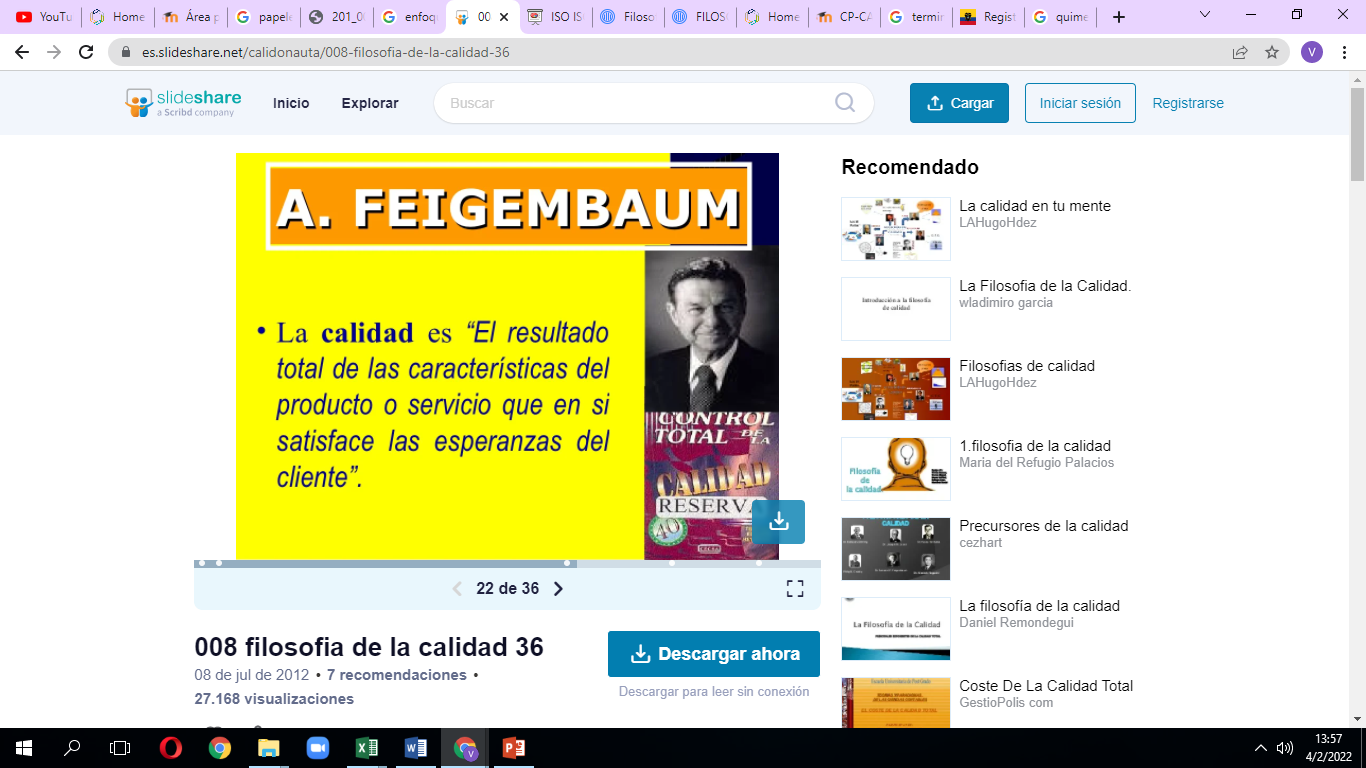 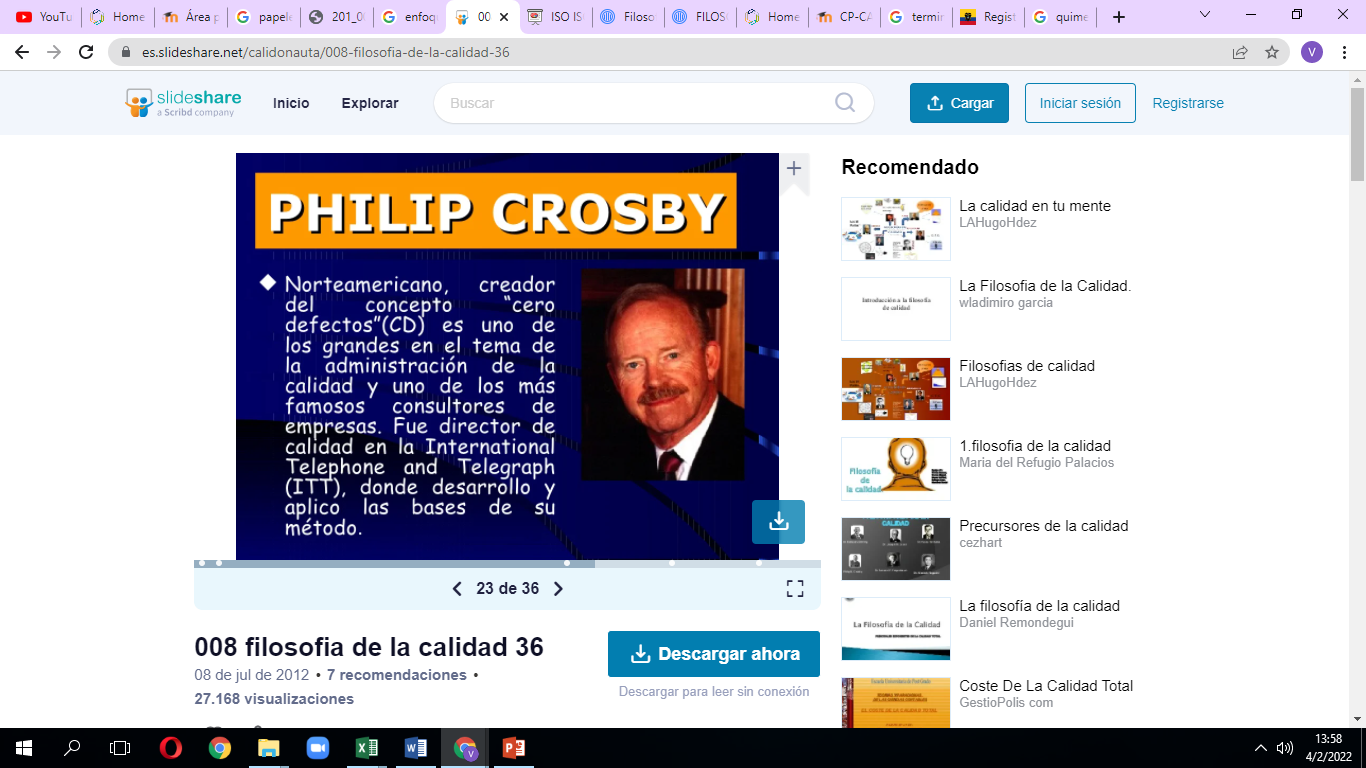 K. ISHIKAWA
Nació en 1915, fue el primer autor que intento destacar las diferencias entre los estilos de administración japoneses y americanos.
Principal precursor de la Calidad Total en Japón.
Creador del diagrama causa-efecto también conocido como diagrama de pescado o diagrama de Ishikawa. También es el creador de los círculos de calidad.
La calidad tiene que ser construida en cada diseño y cada proceso . No puede ser creada por medio de la inspección.
Practicar el control de calidad es desarrollar, diseñar, manufacturara y mantener un producto de calidad que sea el mas económico, el mas útil, y siempre satisfactorio para el consumidor.
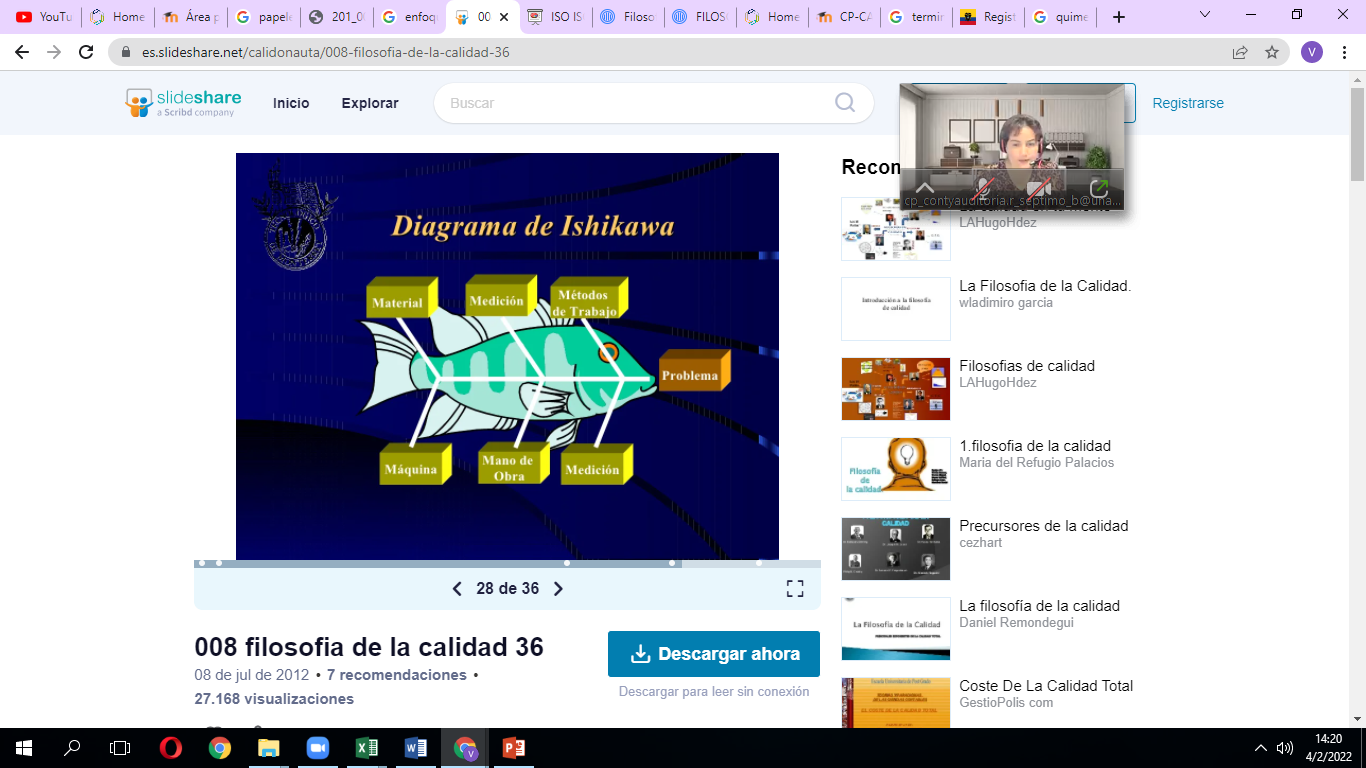 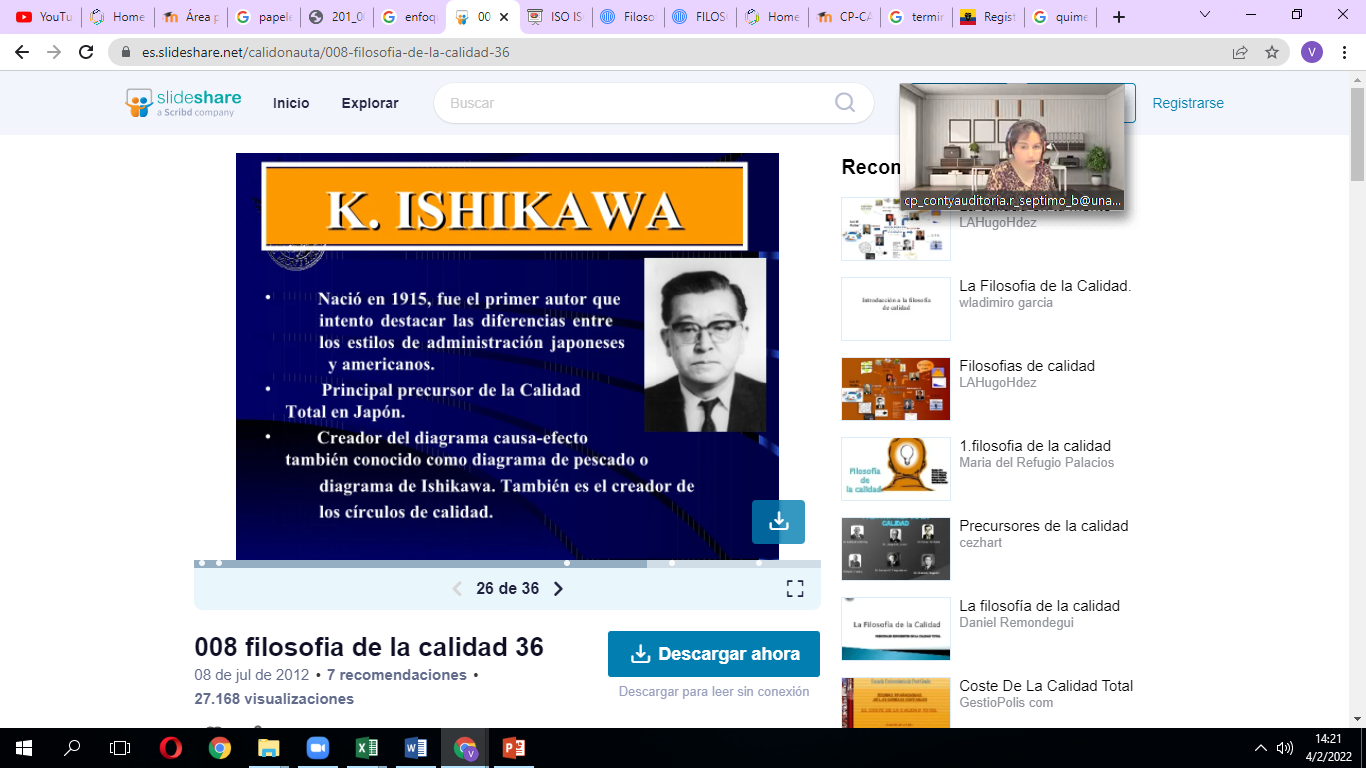 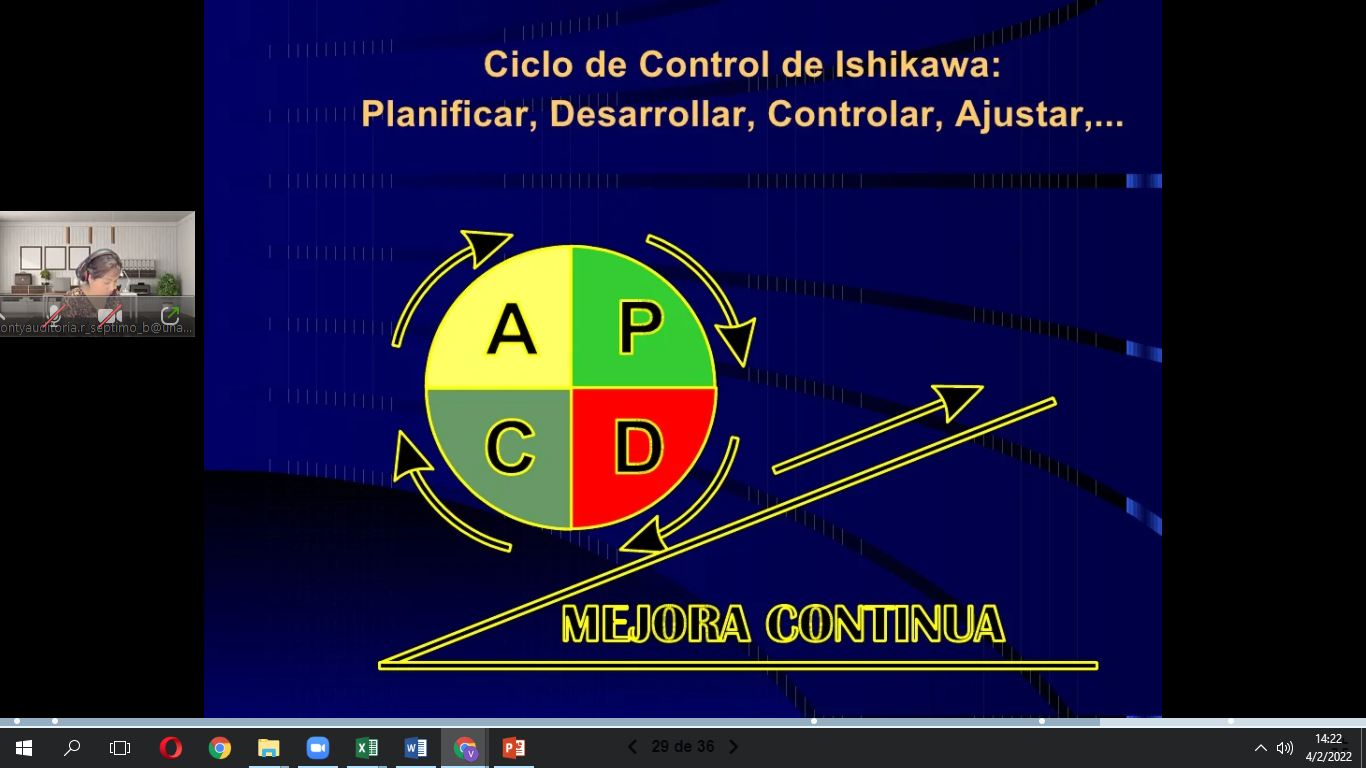 MASAAKI IMAI
SHIGEO SHINGO
Responsable de popularizar el concepto de Kaisen que significa mejoramiento continuo en la vida personal, en la casa, la vida social y en el trabajo.
Kaisen significa mejoramiento continuo para todos, trabajadores y administradores. Asume que nuestra forma de vida merece un mejoramiento constante.
Nació en 1909, contribuyo al desarrollo de la filosofía Just-In-Time, inspecciones en la fuente, y el Poka-Yoke ( a prueba de errores).
La idea básica de su filosofía es que el proceso se debe detener siempre que ocurra un defecto, se debe identificar la fuente u origen para prevenir la recurrencia del defecto.
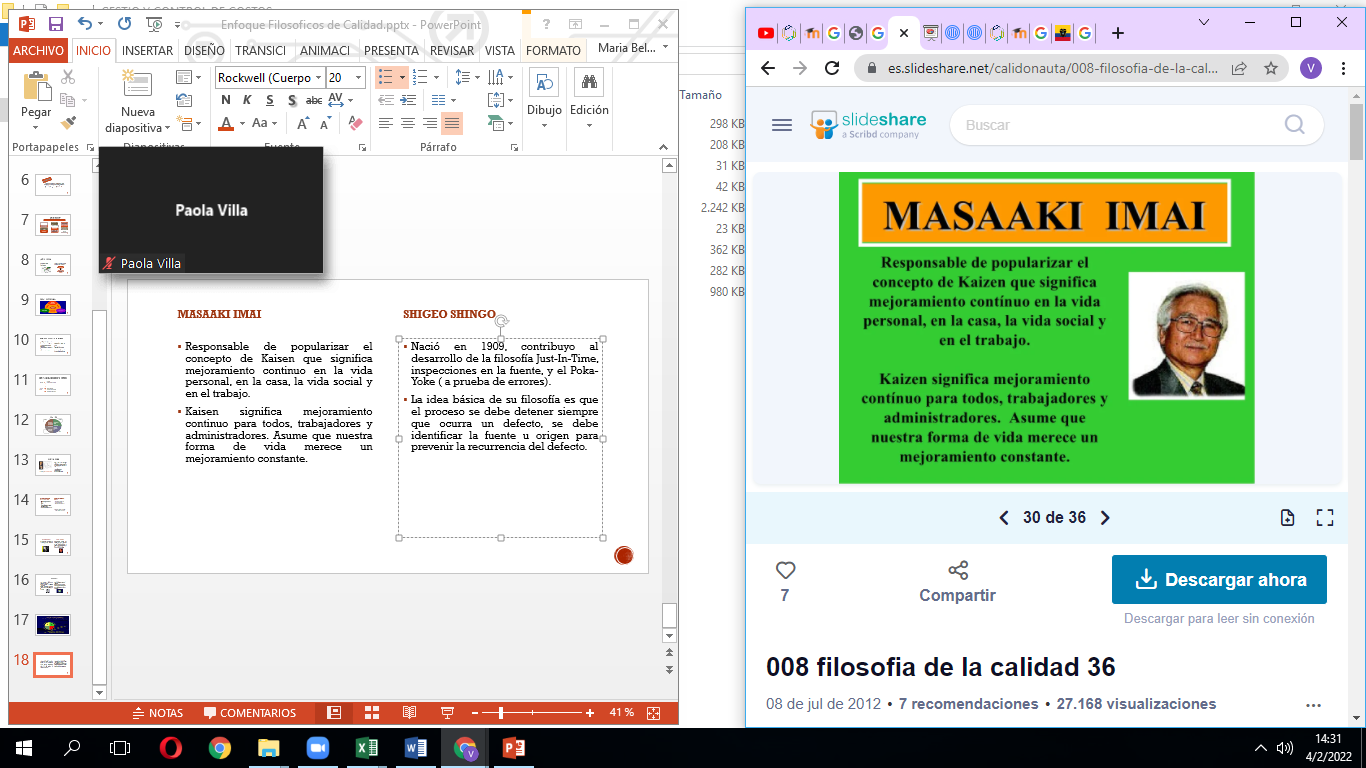 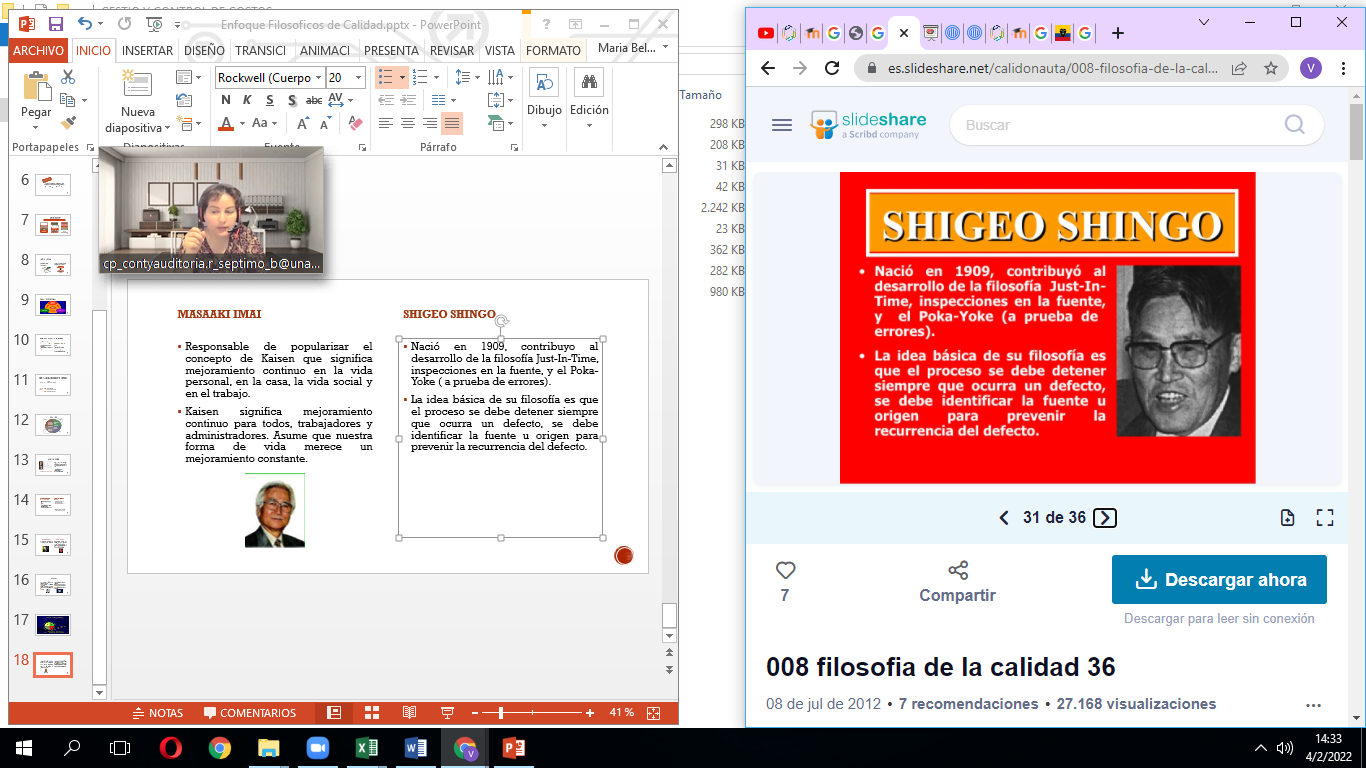 CLAUS MOLLER
Nació en Dinamarca
Fundo la empresa Time Manager Internacional donde desarrollo herramientas para la administración del tiempo.
Escribió el libro Patting People First, donde señala que la calidad comienza con las personas.
El mejor lugar para comenzar a desarrollar la calidad en una compañía u organización es en  la actuación y actitud de los individuos con respecto a la calidad.
No es solo la calidad de productos y servicios lo que es importante, la calidad de las personas que entregan los productos y servicios también es esencial. La calidad del Producto y del Servicio depende de los esfuerzos de los individuos y grupos
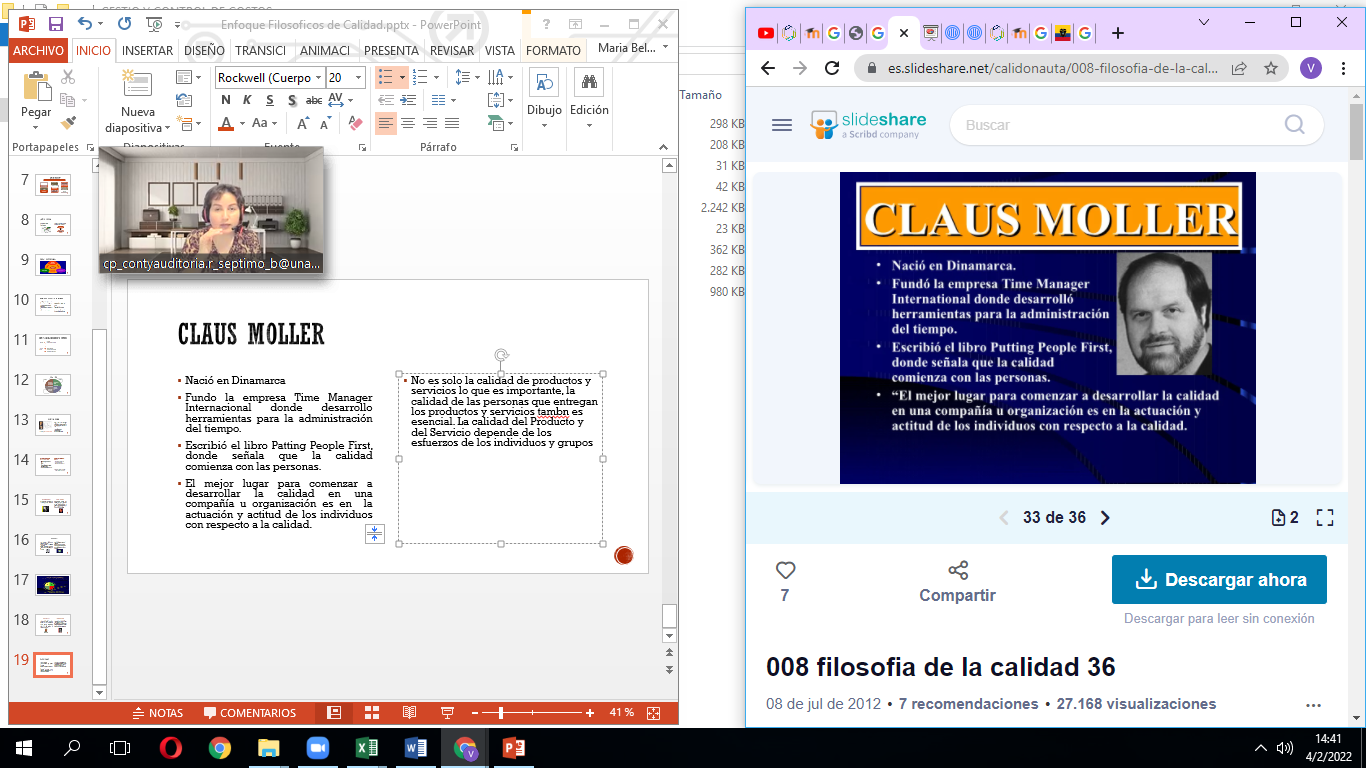 CONCEPTO TRADICIONAL DE LA CALIDAD
CONCEPTO MODERNO DE LA CALIDAD
La calidad esta orientada al producto exclusivamente 
Considera al cliente externo 
La responsable de la calidad es la unidad que la controla
 4. La calidad la establece el fabricante 
Calidad pretende la detección de fallas 
Exigencias de niveles de calidad aceptable
La calidad cuesta 
 La calidad significa inspección  
Predominio de la cantidad sobre la calidad 
 La calidad se controla
. La calidad es un factor operacional
La calidad afecta a toda la actividad de la empresa 
Considera al cliente interno y externo 
La responsabilidad de la calidad compete a todos
La calidad la establece el cliente
La calidad pretende la prevención de fallas
Cero errores, hacerlo bien desde la primera vez
La calidad es rentable
 La calidad significa satisfacción
Predominio de la calidad sobre la cantidad
 La calidad se fabrica, se produce 
La calidad es un factor estratégico.
CONCLUSIONES
Llegamos a la conclusión que se puede ofrecer un producto de calidad mediante proyectos y programas planeados, continuos, documentados y revisados 
El compromiso de un sistema de calidad se inicia con las políticas y lineamientos de la Rectoría 
El principal recurso es el ser humano. 
No se le podrá exigir a la gente que haga bien su trabajo, si antes no se le proporcionan las herramientas técnicas, administrativas y humanísticas para lograrlo 
Eliminar frases, exhortaciones y medios que piden mejorar los niveles de producción sin indicar el método para lograrlo
GRACIAS